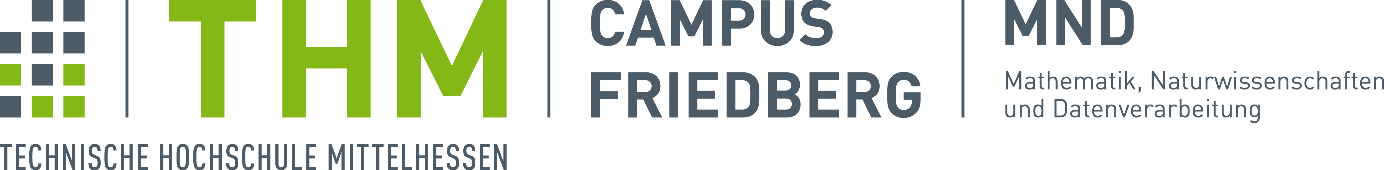 Welche Systemarchitekturen für die ERP-Systeme sollte es geben (ERP-Strategie)? Welche unterschiedliche ERP-Integrationskonzepte können verfolgt werden?
Arlette Mole, Dong Tuyen Nguyen, Kim-Seikje Kuschmierz
[Speaker Notes: Vorstellen
Semester
Thema]
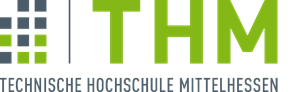 Agenda
Problembeschreibung
Problemanalyse / Ursachenanalyse
5x Warum
Fischgrätendiagramm
Lösung erarbeiten / Ideen sammeln
Nutzwertanalyse
Pro/Kontra
Maßnahmen umsetzen – Abarbeitung von Maßnahmen
Maßnahmenkontrolle / Kennzahlen
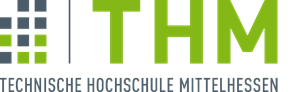 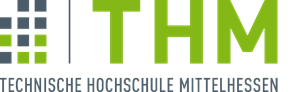 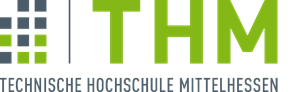 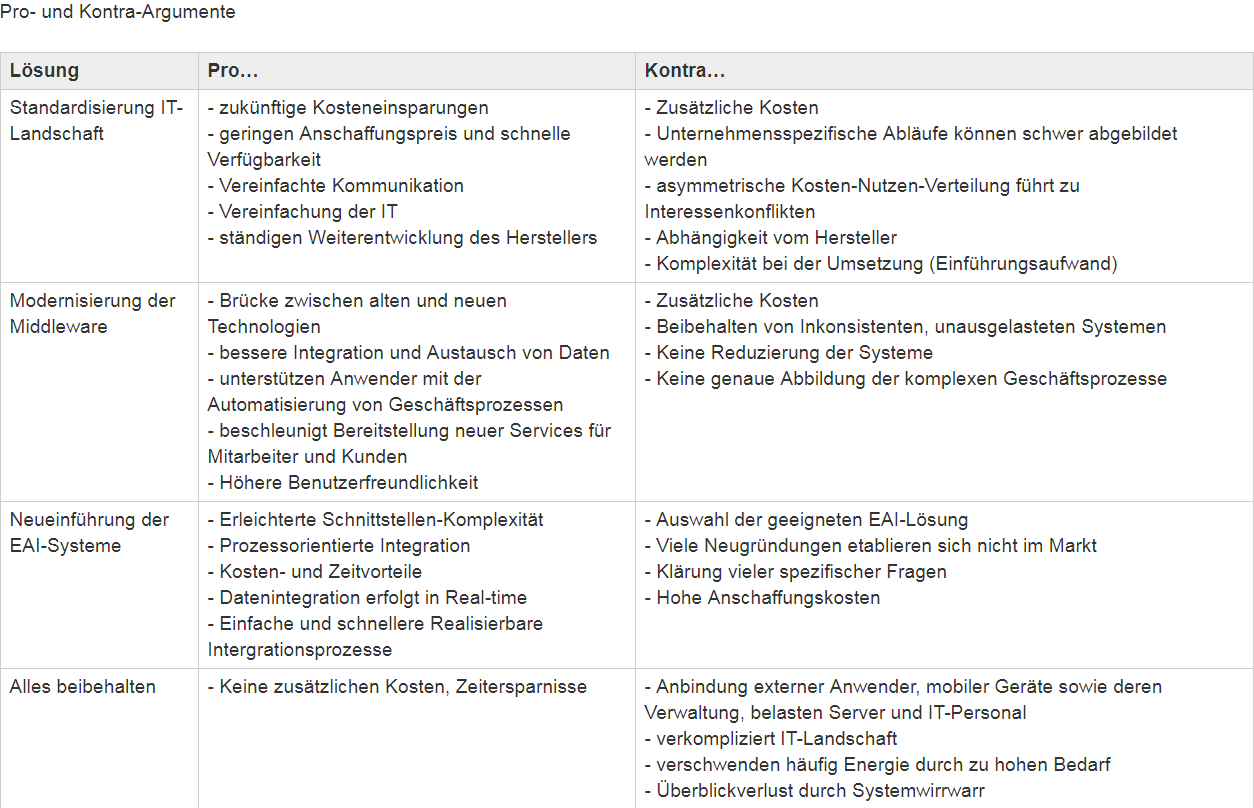 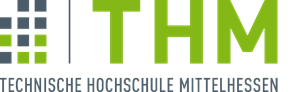 Nutzwertanalyse
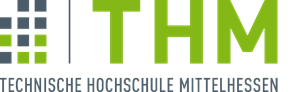 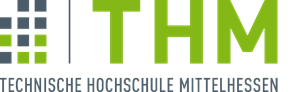 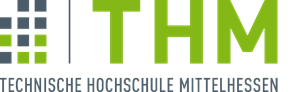 Vielen Dank für Ihre Aufmerksamkeit